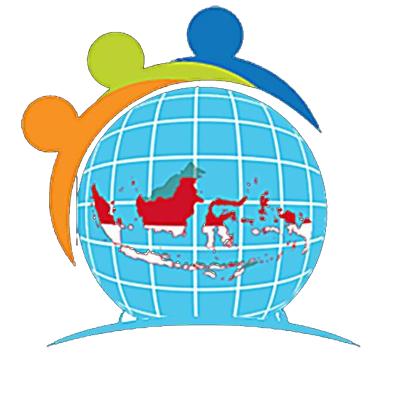 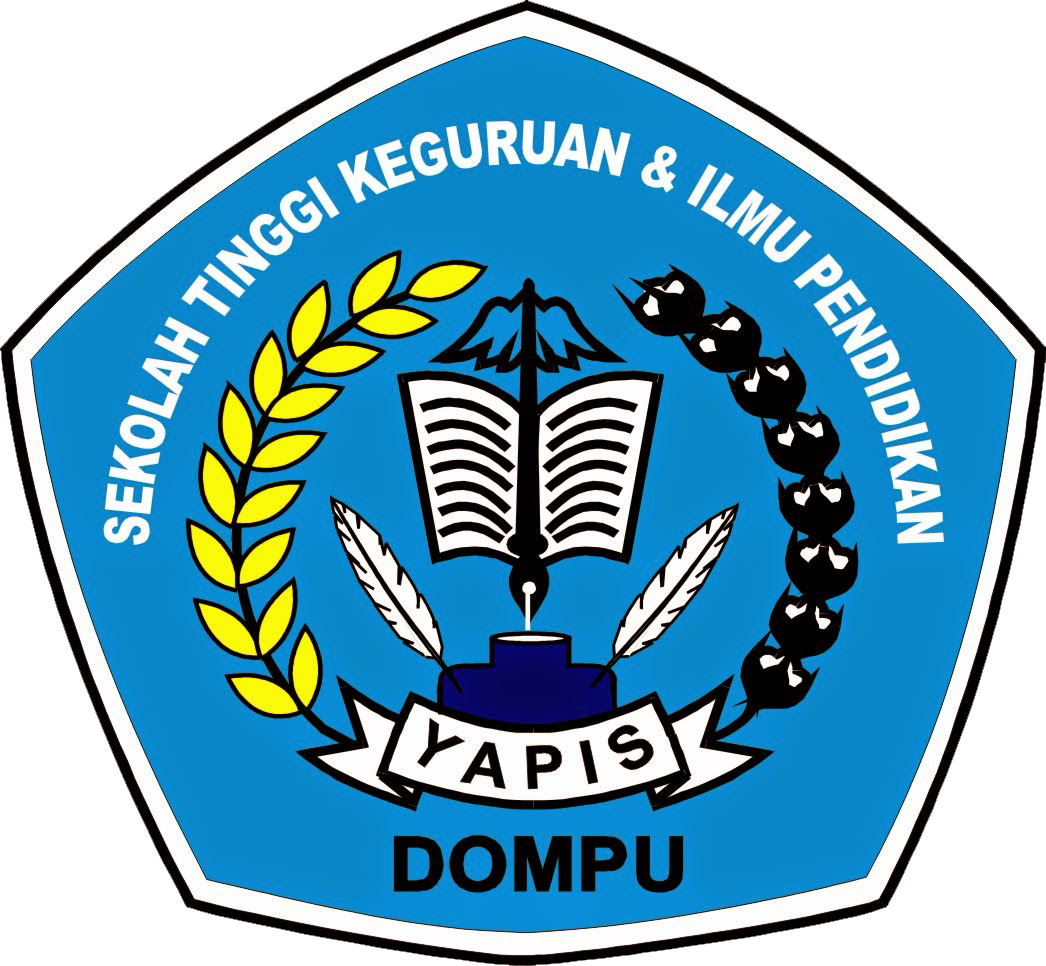 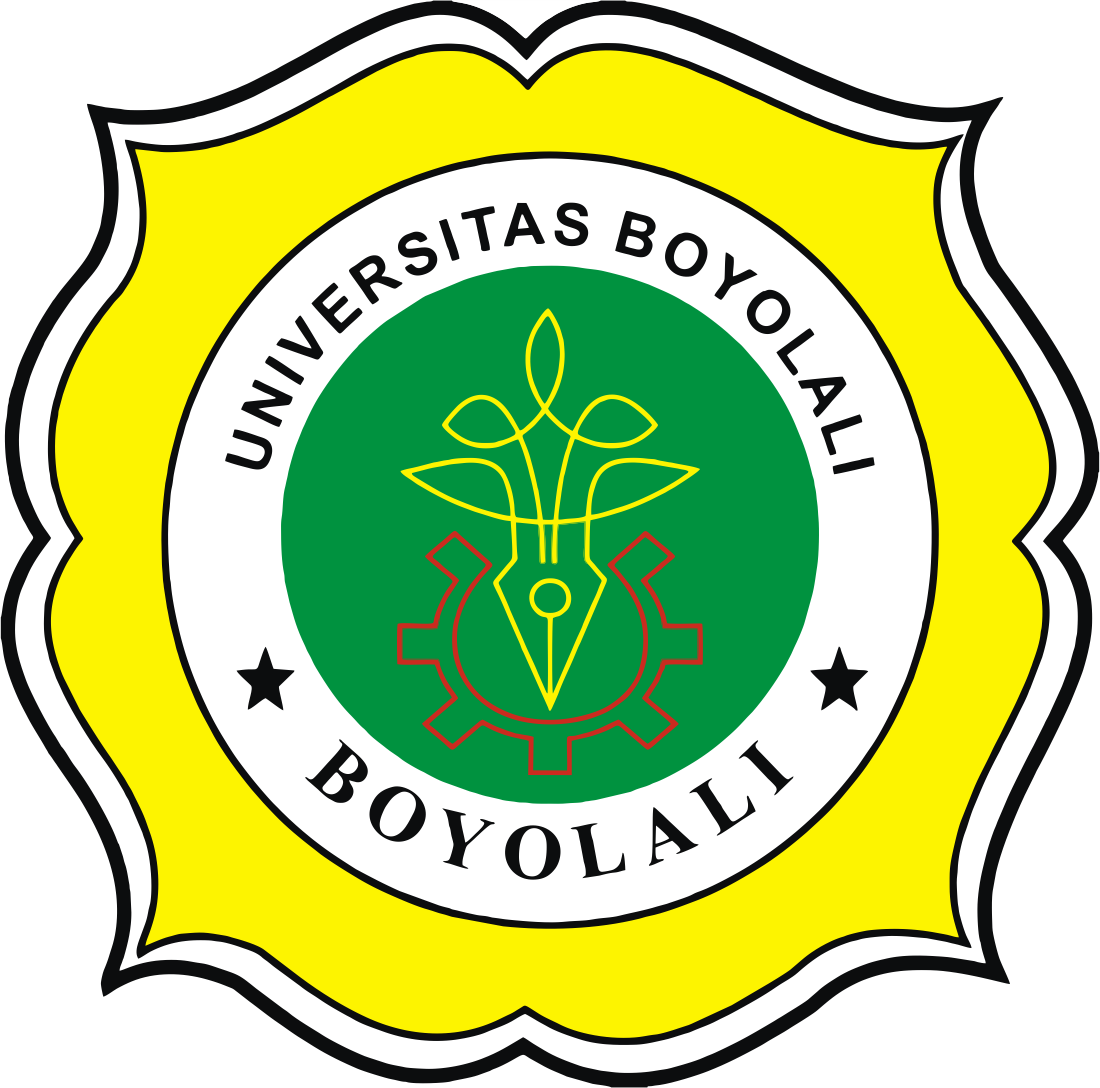 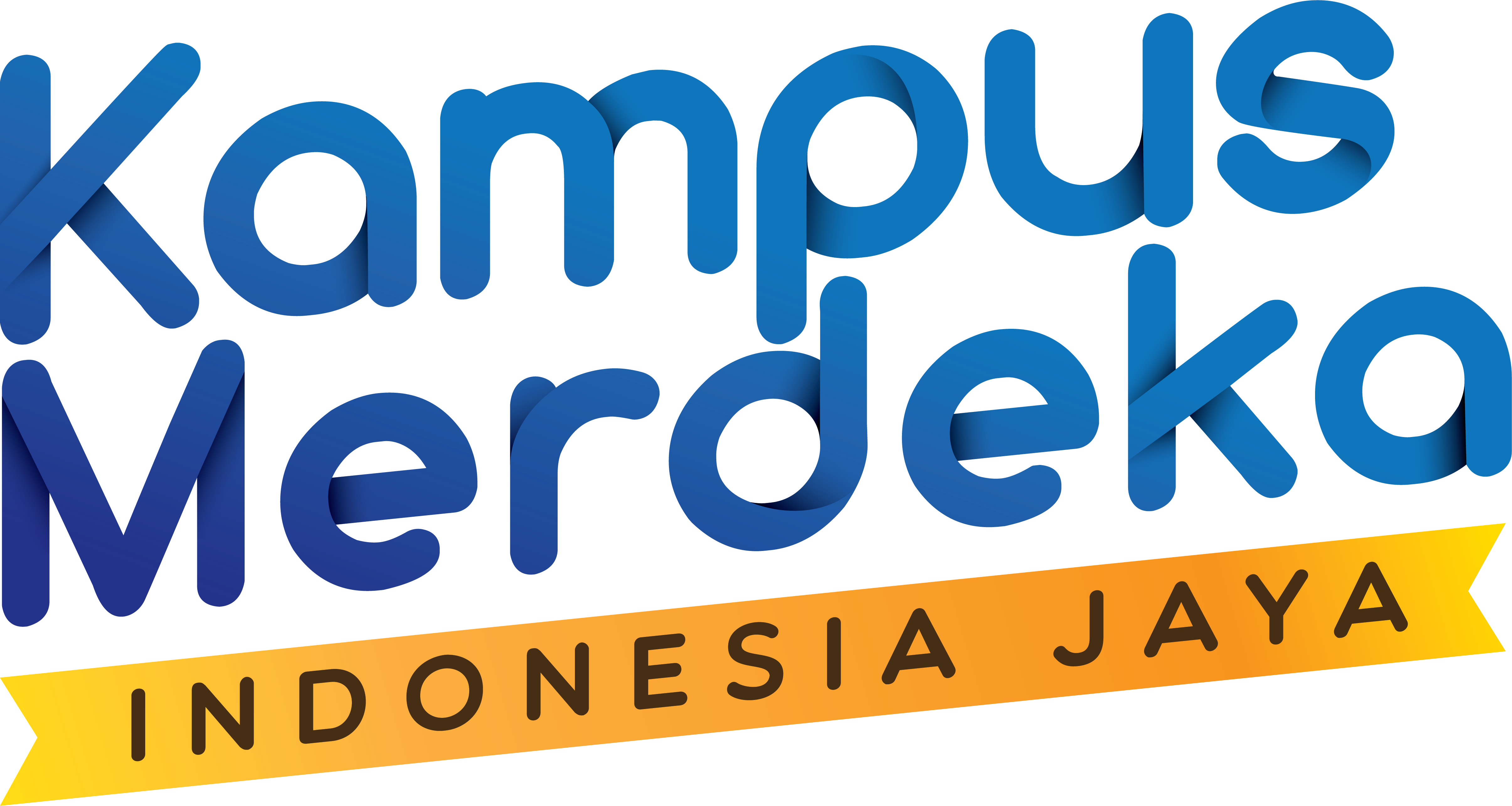 PROPERTY DAN SELECTOR CSS
SELECTOR
ID selector diawali tanda # (octothorpe) sedanglkan CLASS diawali dengan tanda titik ( . ), selector ini ditulis dalam atribut HTML dan akan berfungsi ketika dibuat style CSS-nya.biasanya ditulis pada tag Div, Div adalah tag HTML yang berfungsi untuk memberikan group pada tag-tag HTML. Berikut ini contoh penggunaanya :
CONTOH PENGGUNAAN SELECTOR
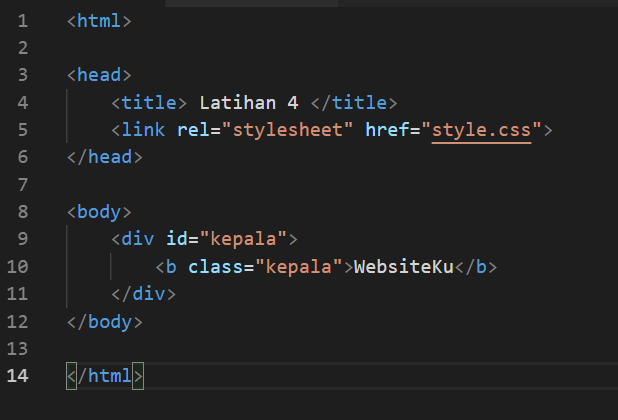 HASIL SELECTOR
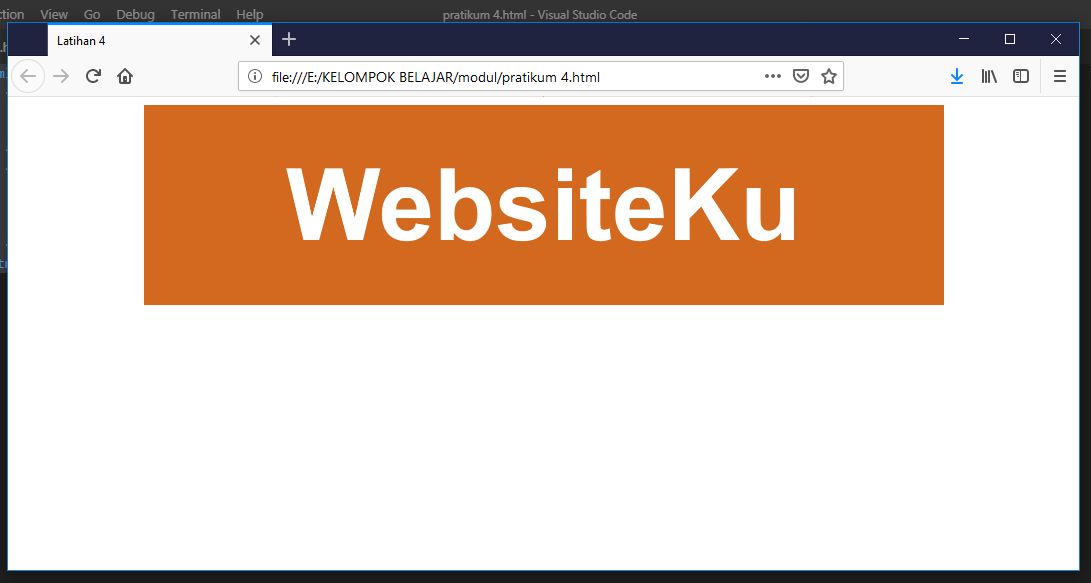 PROPERTY CSS
PROPERTY CSS
PROPERTY CSS
PROPERTY CSS
PROPERTY CSS
PROPERTY CSS
PROPERTY CSS
PROPERTY CSS
PROPERTY CSS
PROPERTY CSS